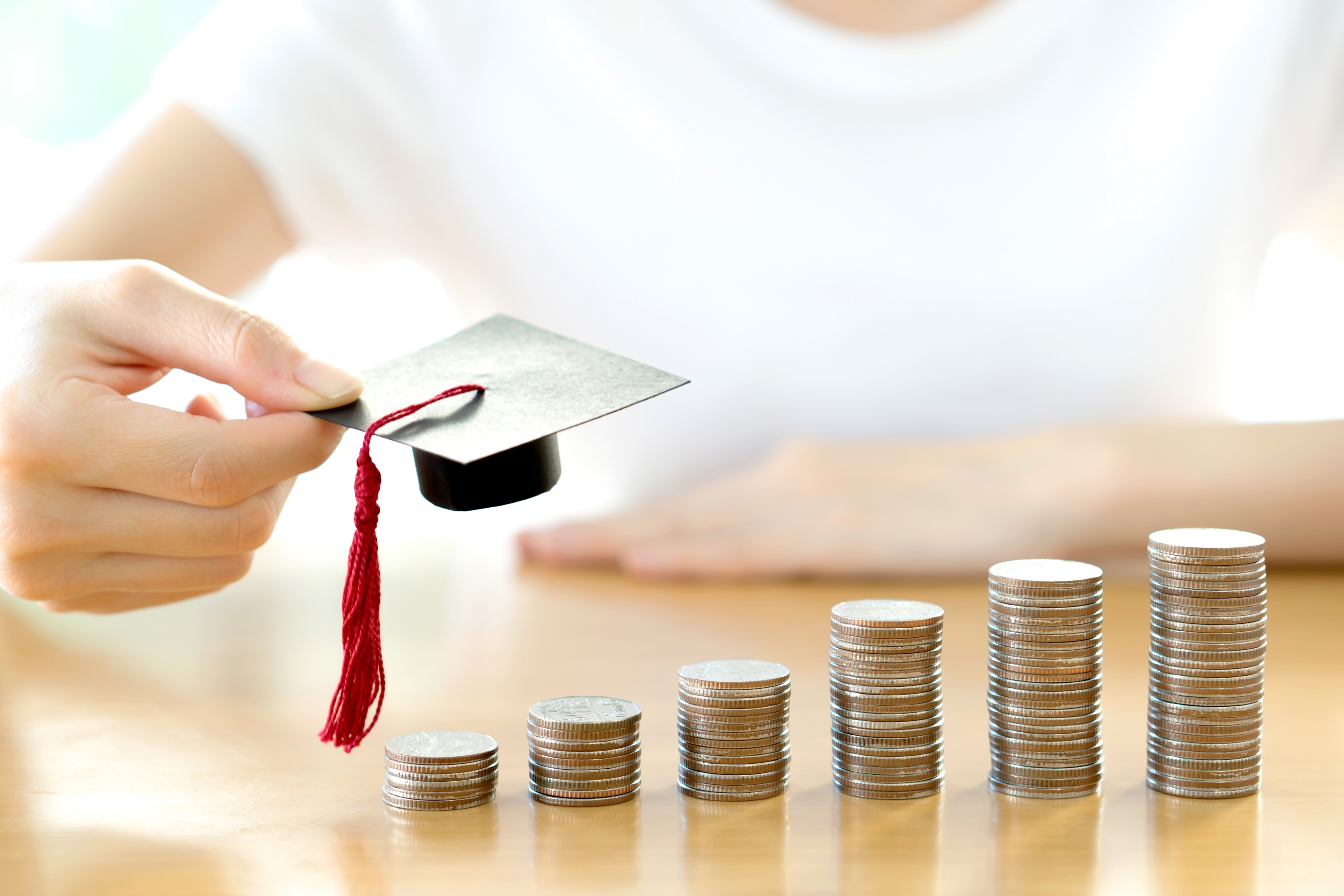 Student Finance
2025





Sally Armstrong
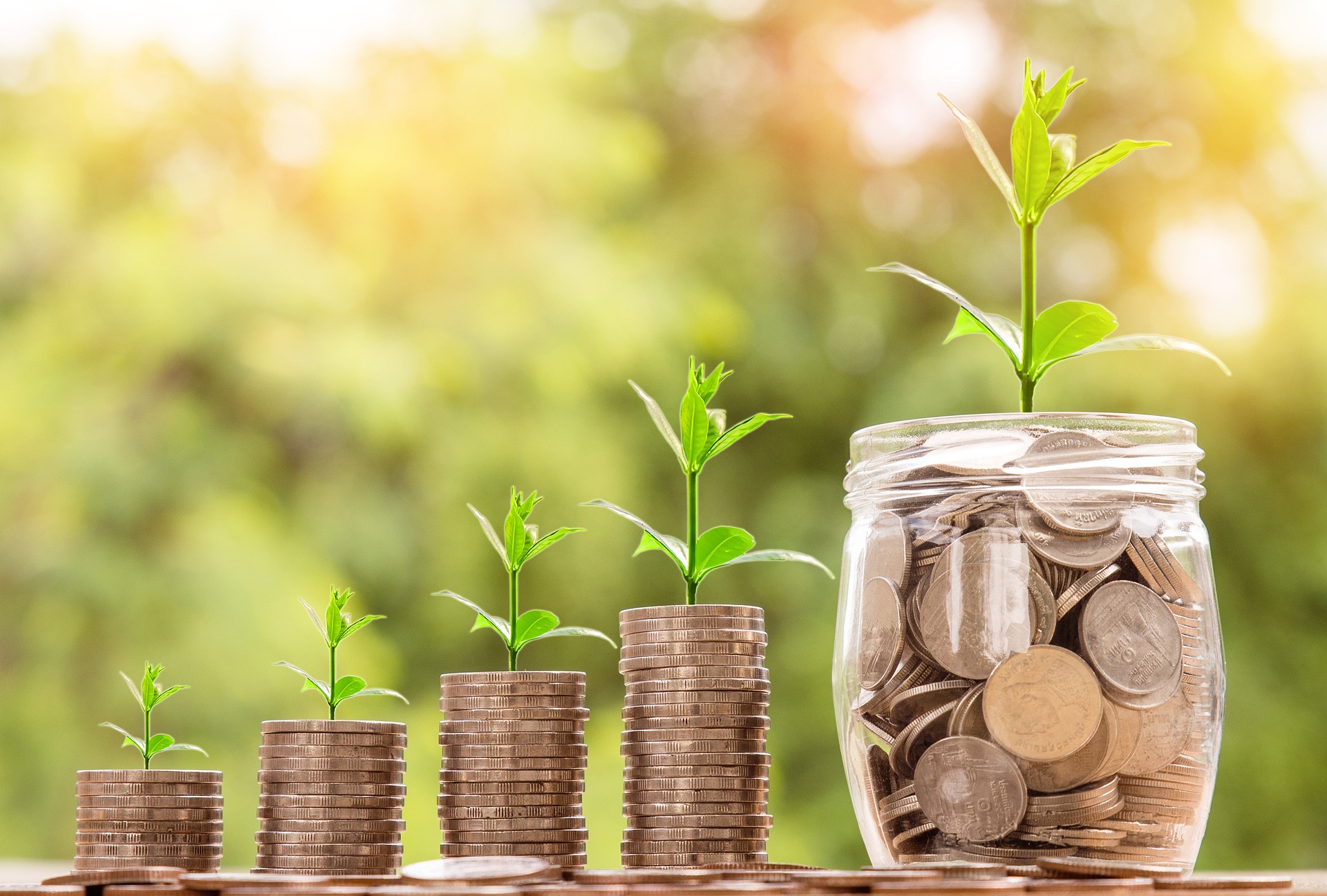 Session Content
Student Finance Package

Repayment

How to apply 

Questions
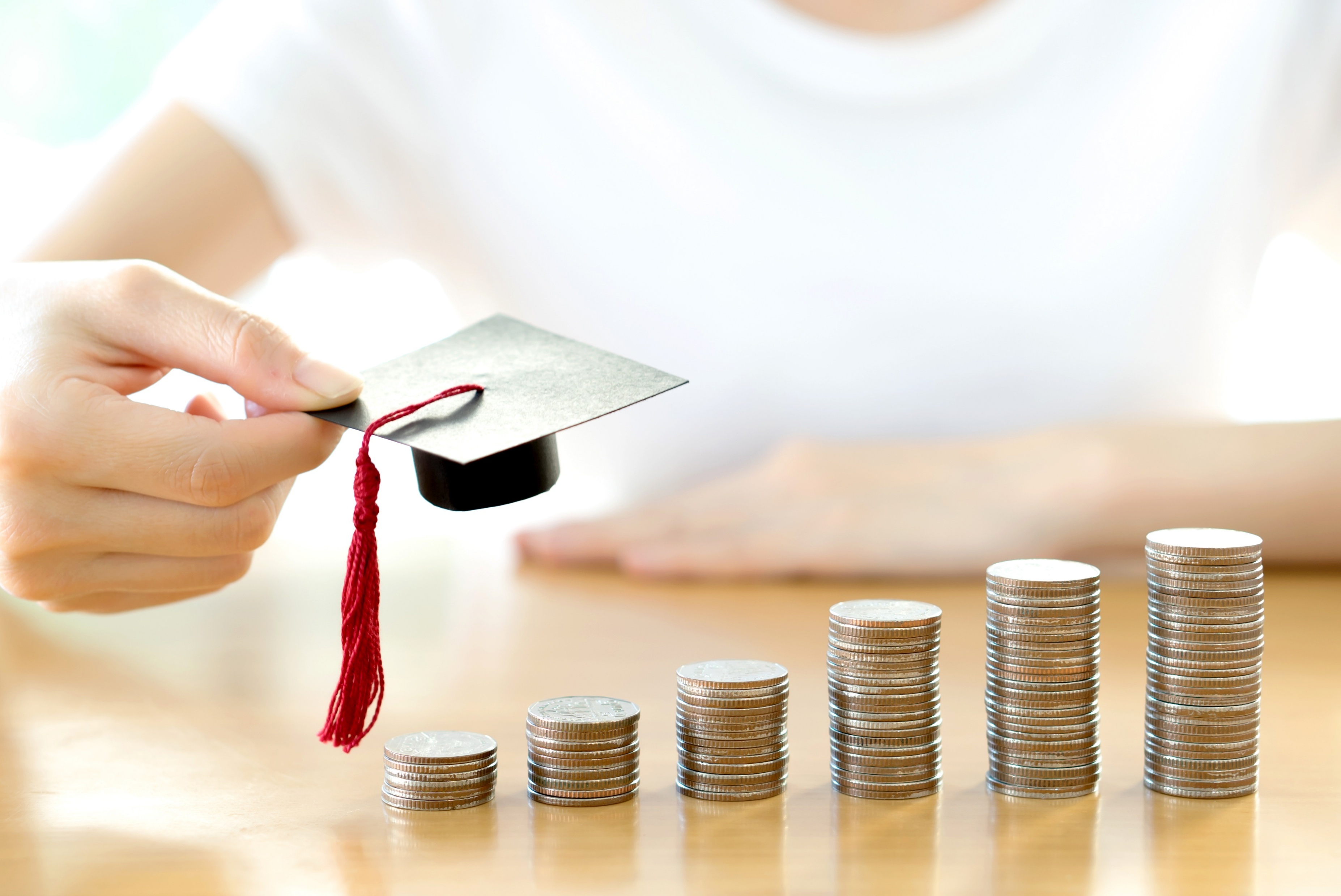 Qualifying
There are three main conditions 
a student has to meet: 

They must be personally eligible
The course must be eligible
The university or college must also be eligible
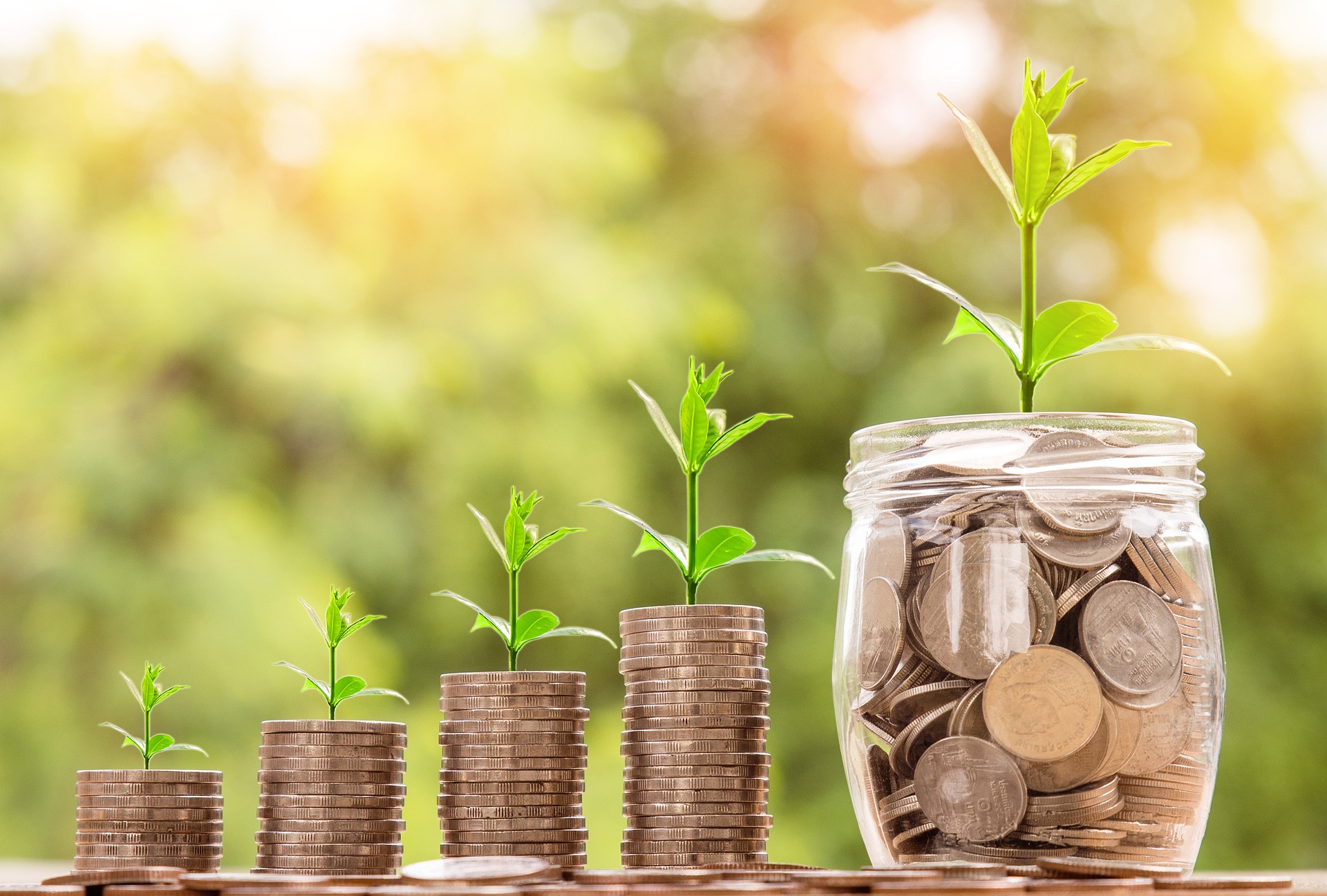 What student finance is available?
Tuition Fee Loan


Maintenance Loan


University Bursaries and    Scholarships


Extra support for special circumstances
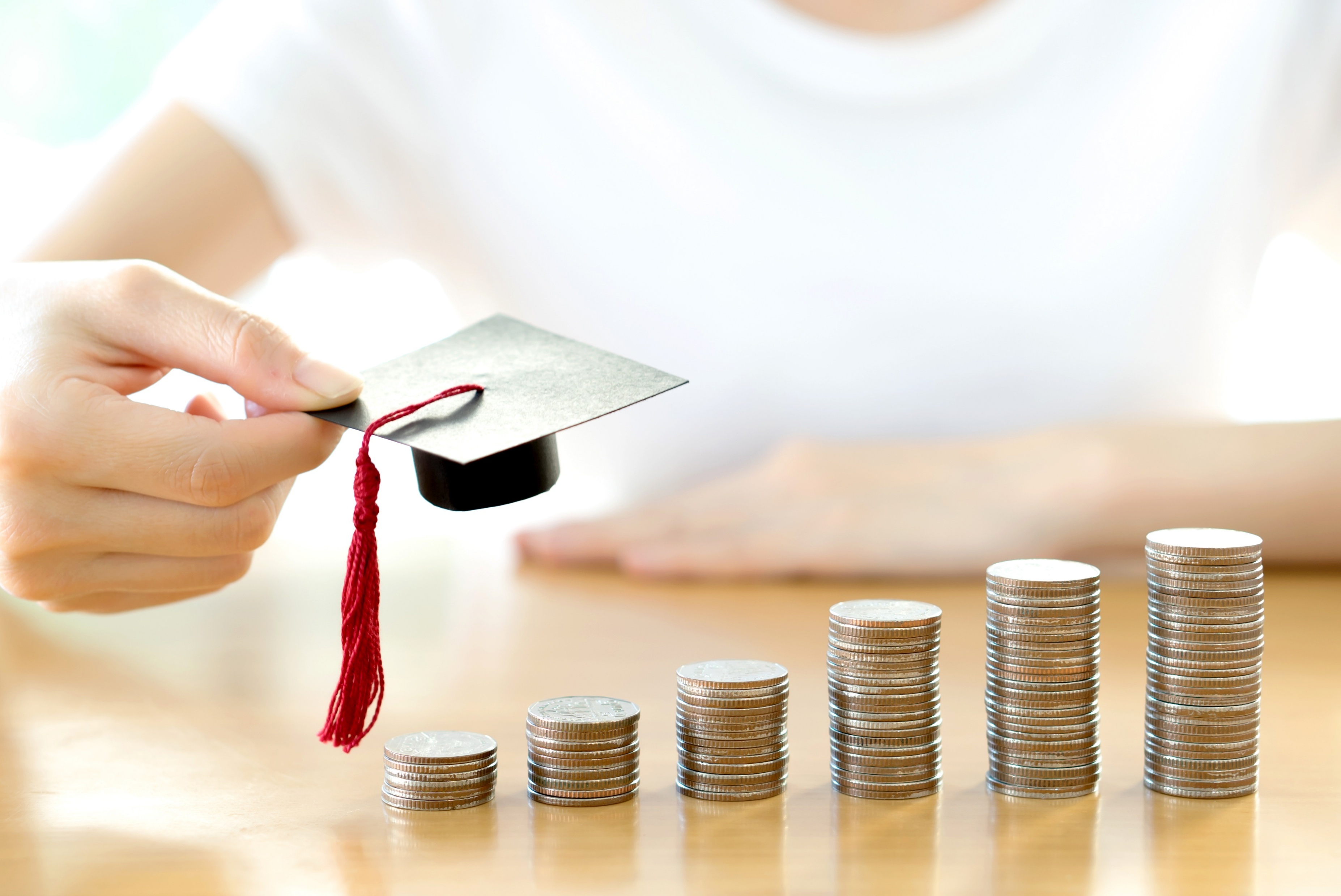 Tuition Fee Loan
Tuition fee level of up to £9,535 per year

Available to all eligible students
Not based on household income

Paid by Student Finance England direct to university

Repayable when the student finishes or leaves the course              and students must 
Apply every year
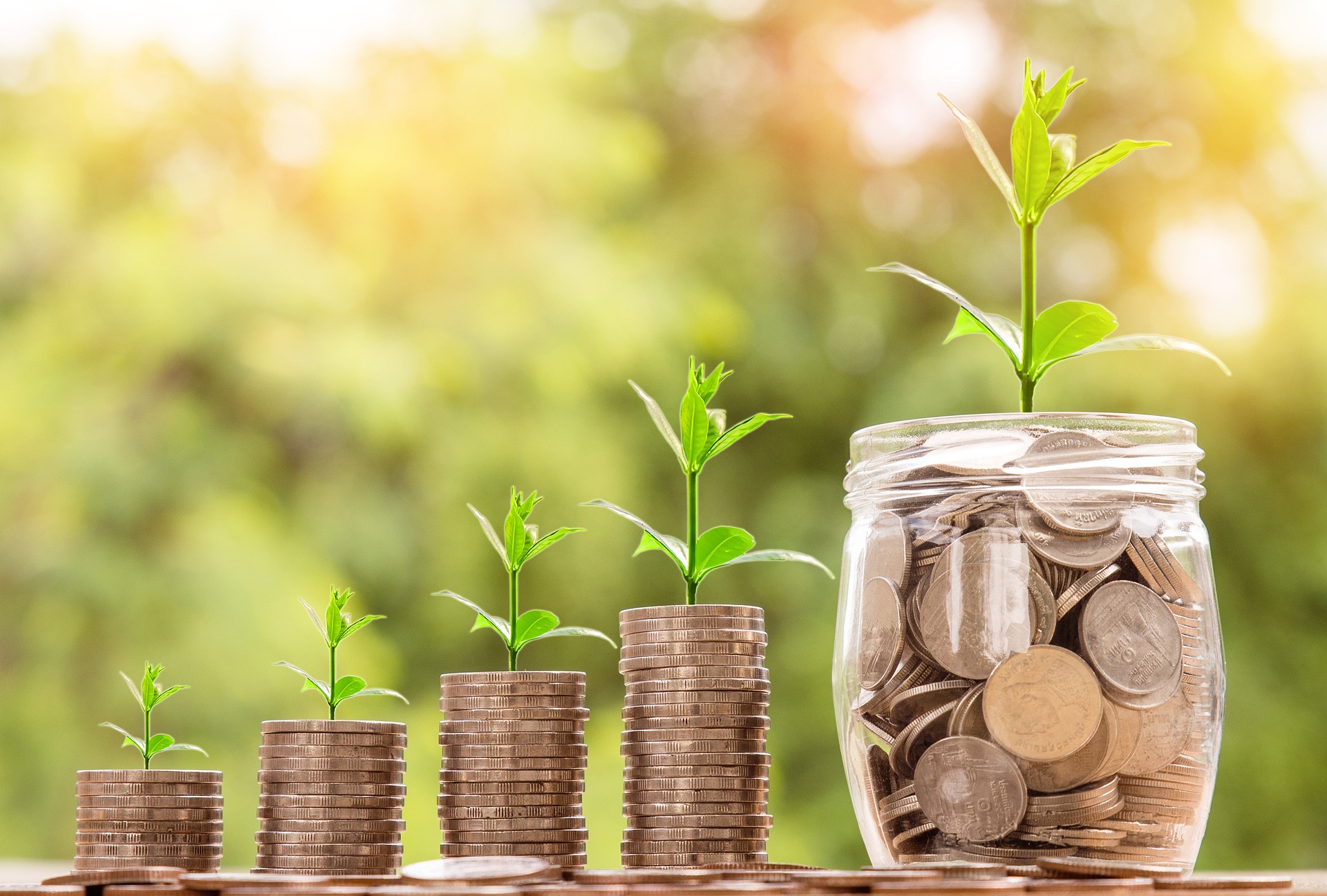 What is Household Income?
Student’s income

Parents’ income

Deductions – 
    certain pension payments
     £1130 for each dependent child               

Changes in income
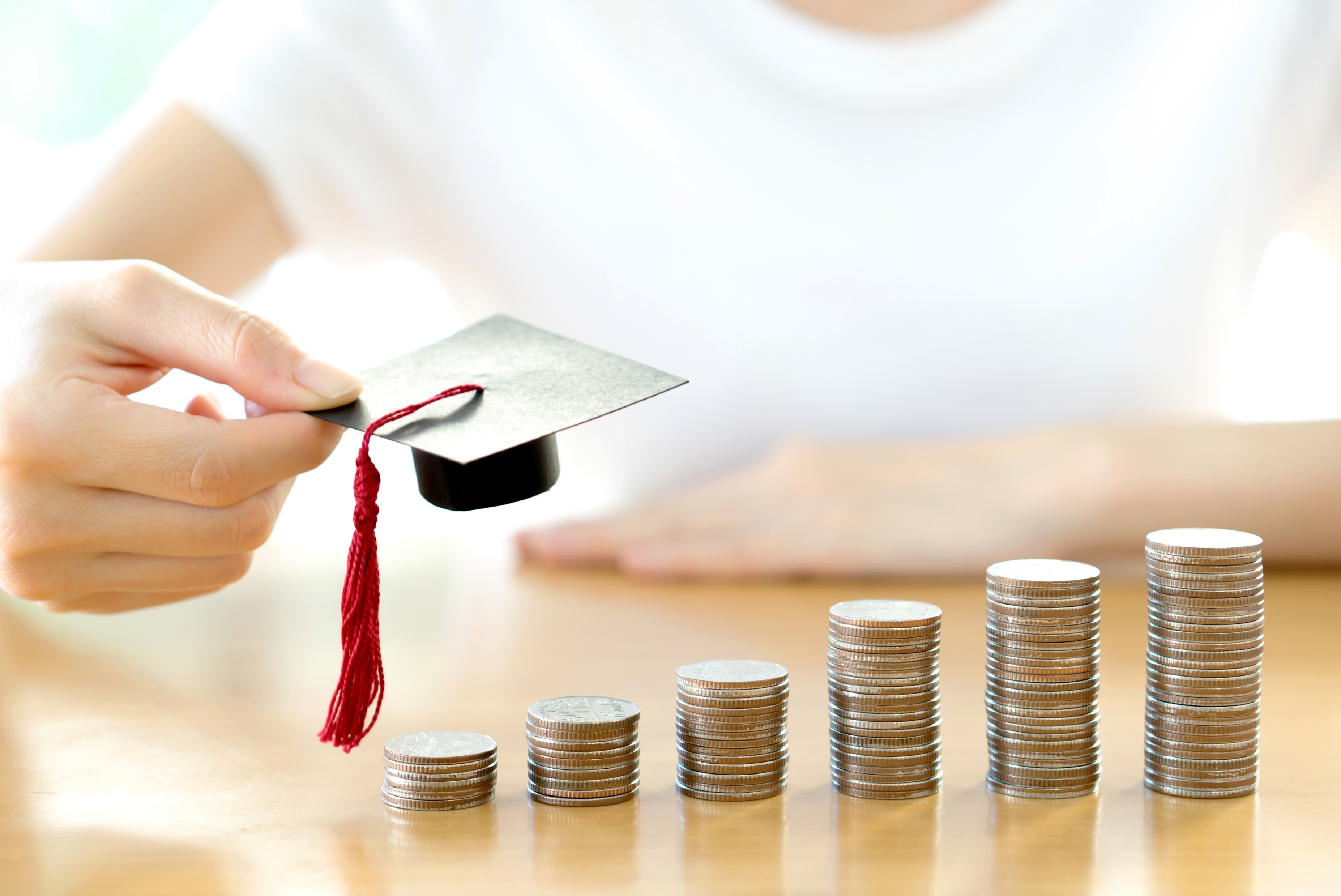 Maintenance Loan
Entitlement depends on:

Household income 
   proportion not dependent on household income 
    proportion dependent on household income
Where you live while you are studying 
Year of course
Repayable when the student finishes or leaves the course              and students must 
Apply every year.
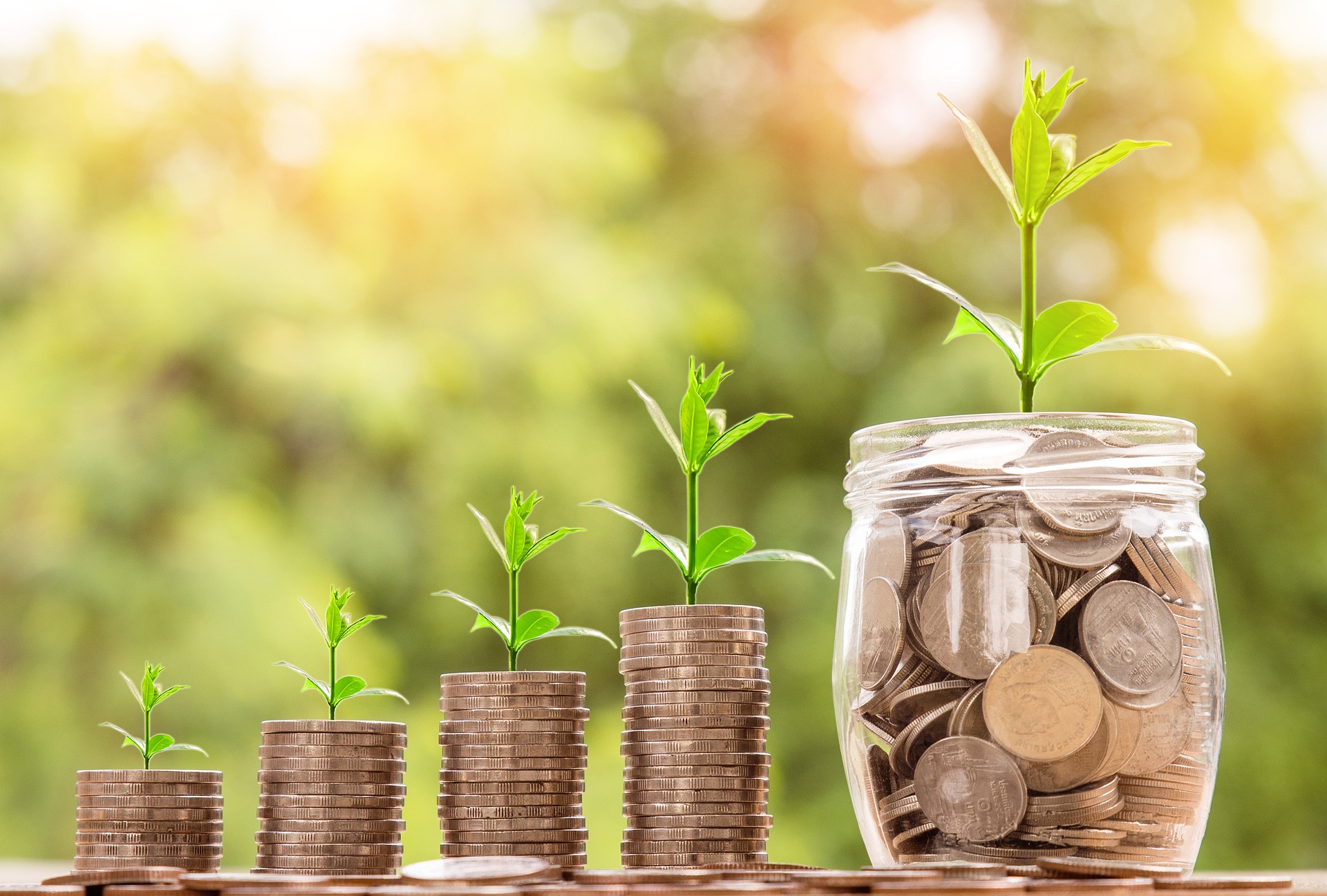 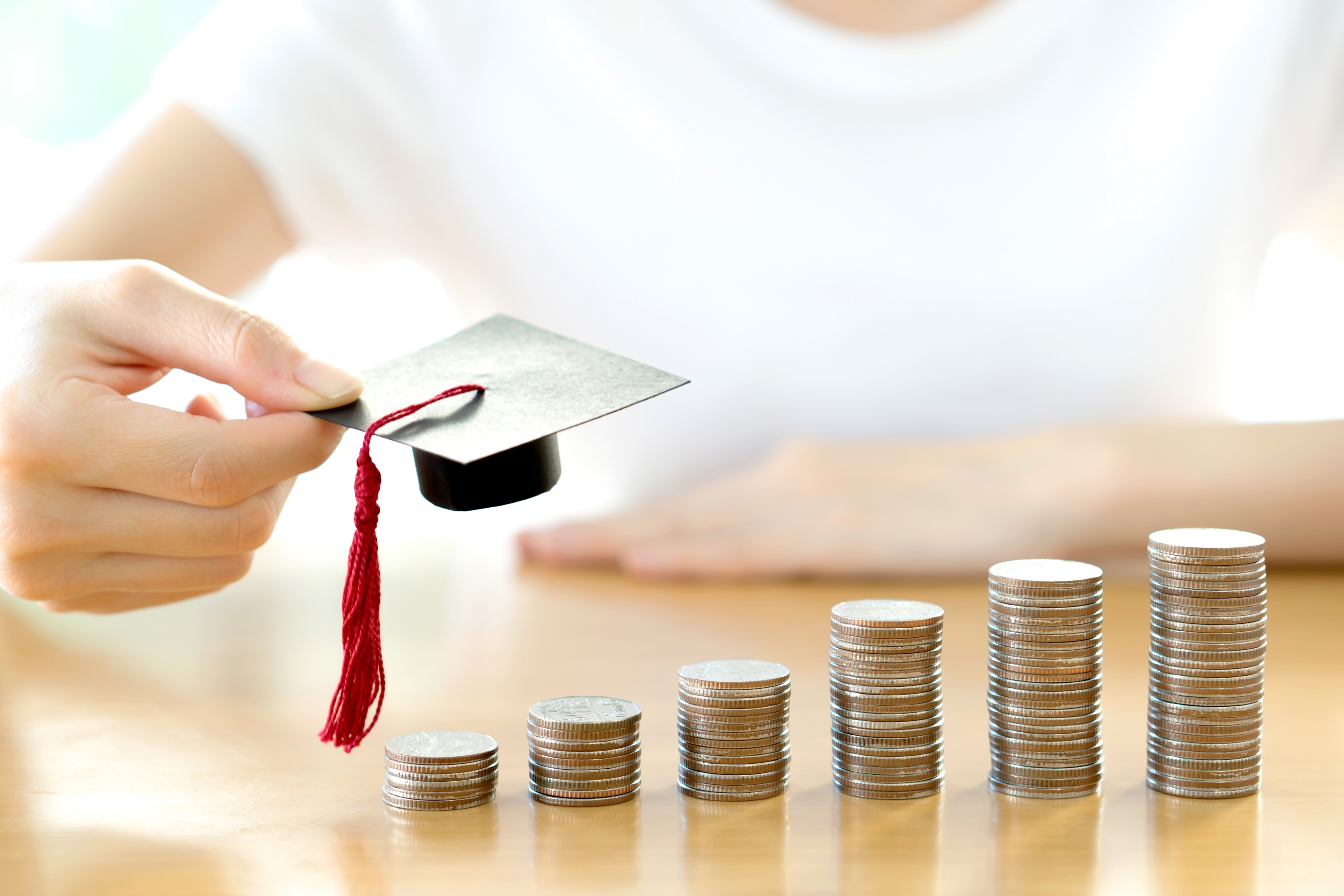 What will your son or daughter be able to borrow?
Students with household incomes of £25000 or less receive maximum loan

Students with household incomes above this have their loans reduced. 

   Outside London - £1 for every £6.64 above £25000
   London	           -  £1 for every £6.53 above £25000
   Home		 -  £1 for every £6.71 above £25000
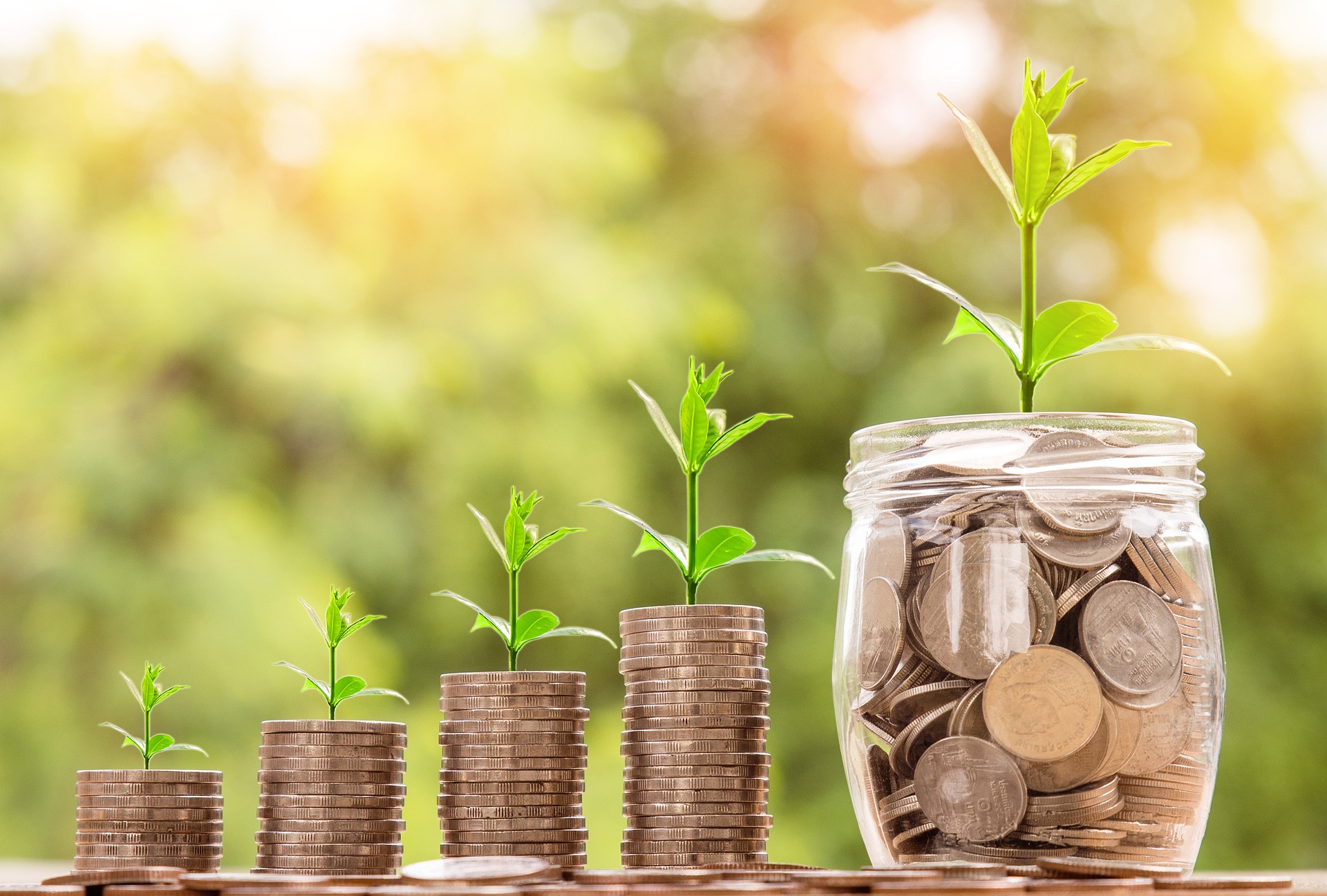 Example:

Household income of £55000. 
Student outside London (max loan £10544)

£55000 less £25000 = £30000. 
Divide by £6.64 = £4518 reduction
Maximum loan = £10544 less £4518 
= £6026 receivable.
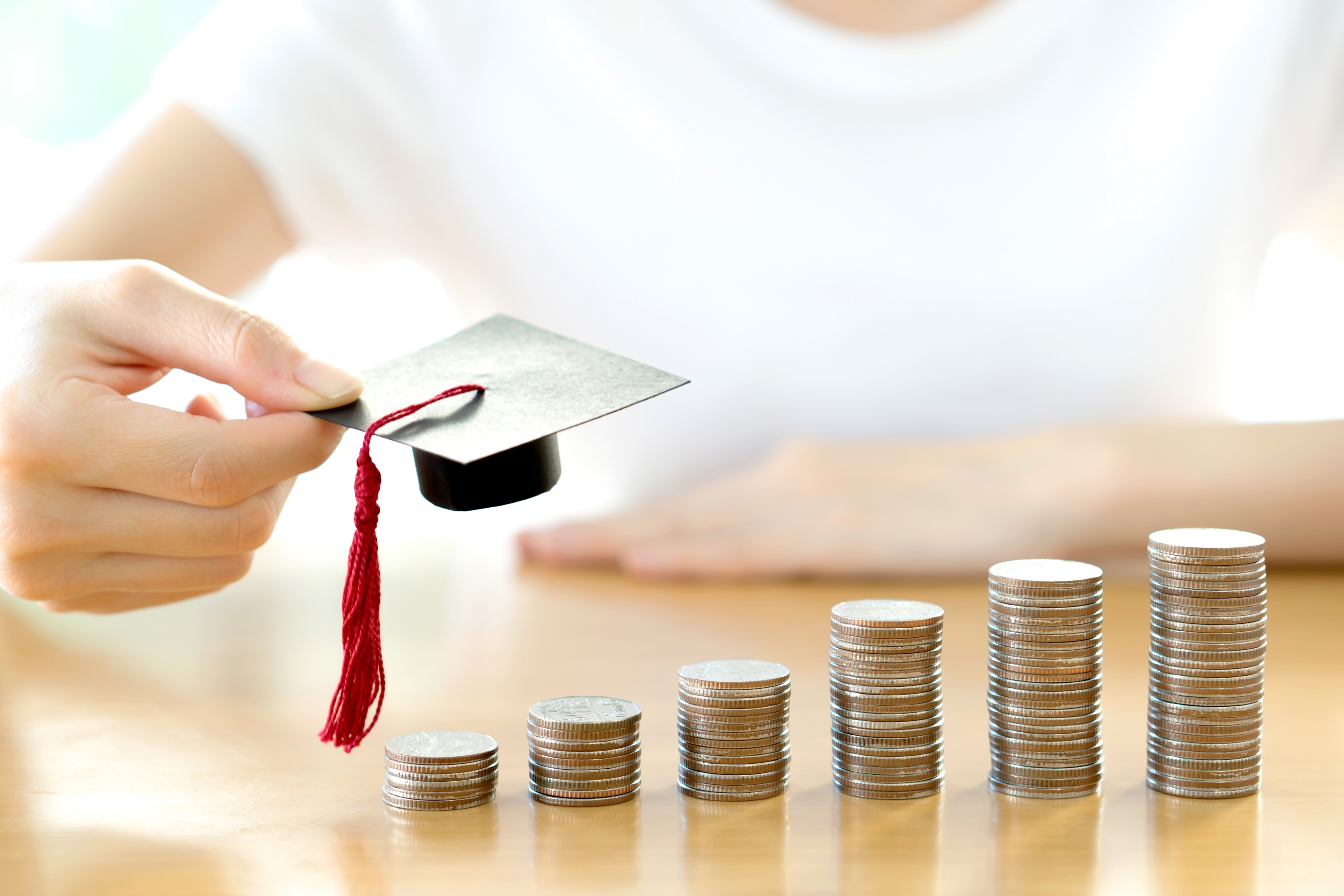 What will parents have to pay?
Household income up to £42875 – none
Household income of more – assessed contribution

Example:     Household income of £55000 
			 Student studying outside London

Contribution disregard (amount between 25000 and 42875) 
 		£42875-£25000 = £17875 / £6.64 = £2692

Previous calculation = £4518 (the reduction)  less £2692 
= £1826 parental contribution
Student could receive £6026 + £1826= £7852
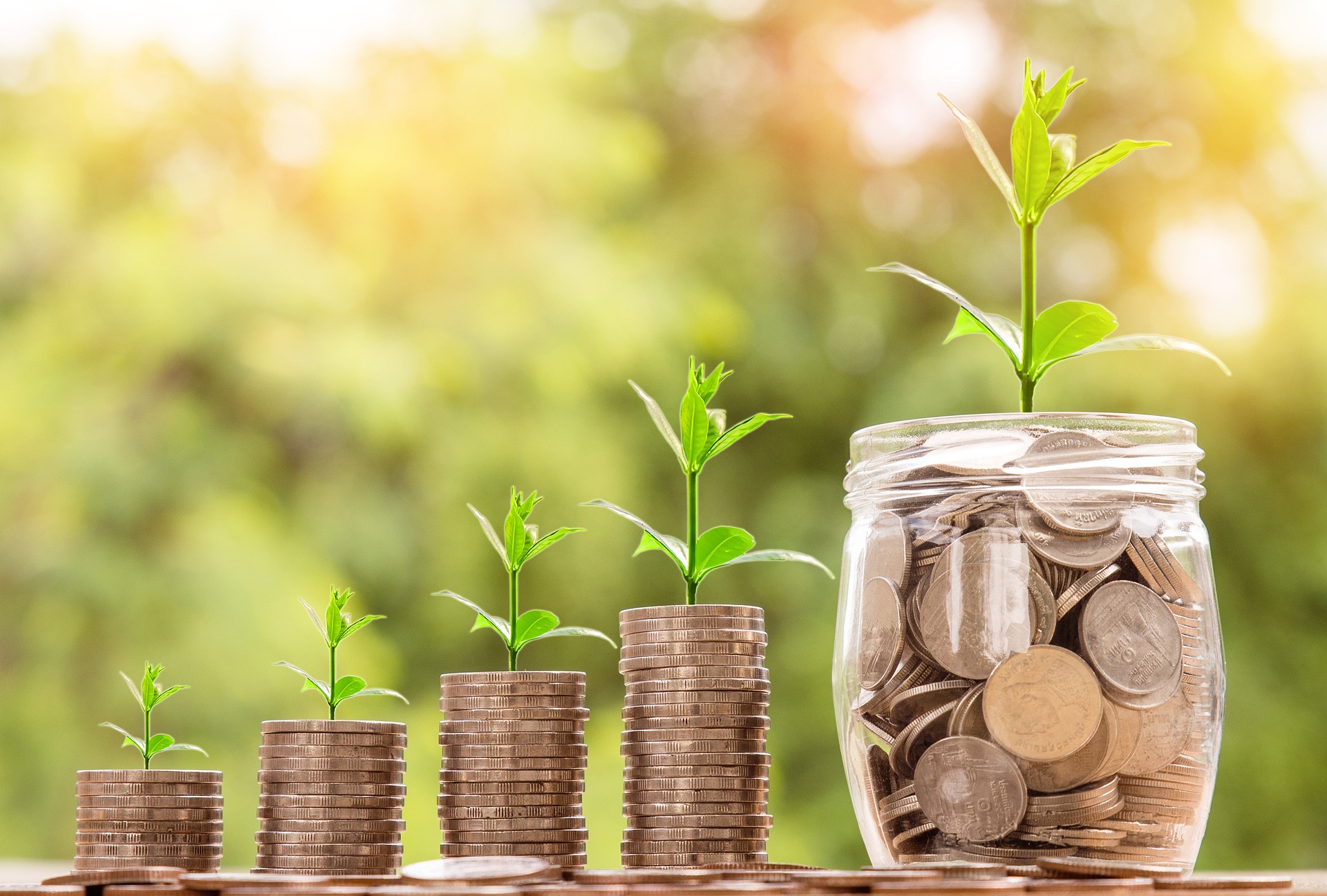 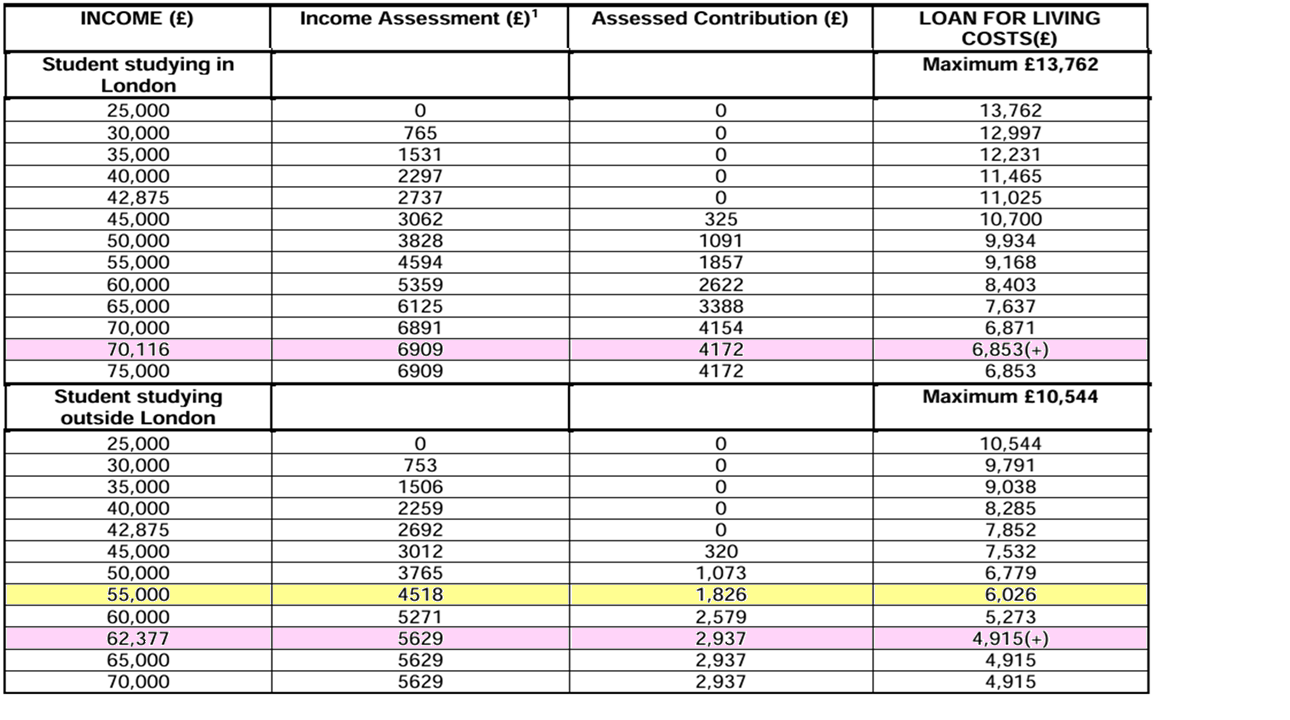 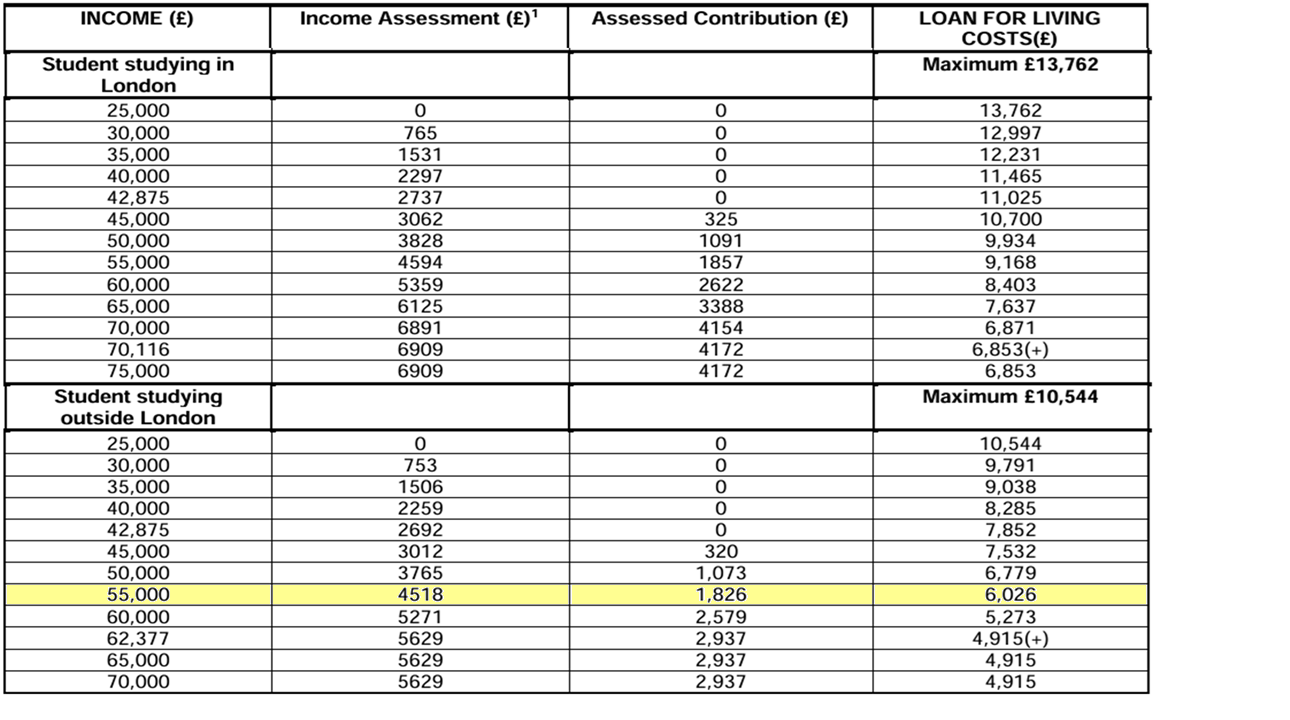 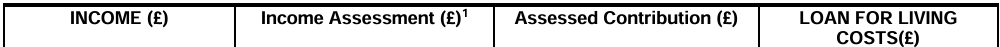 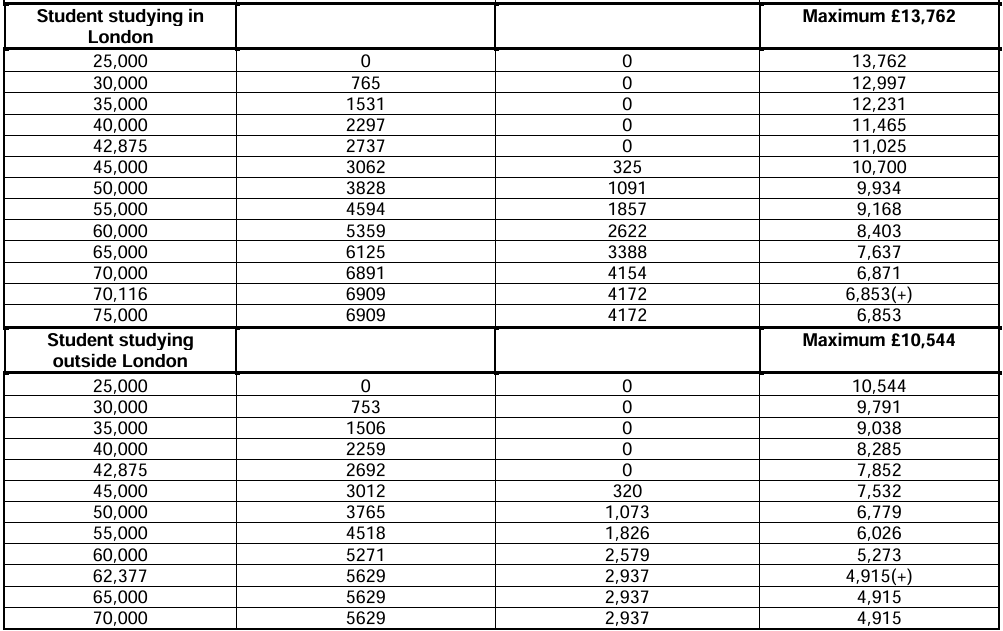 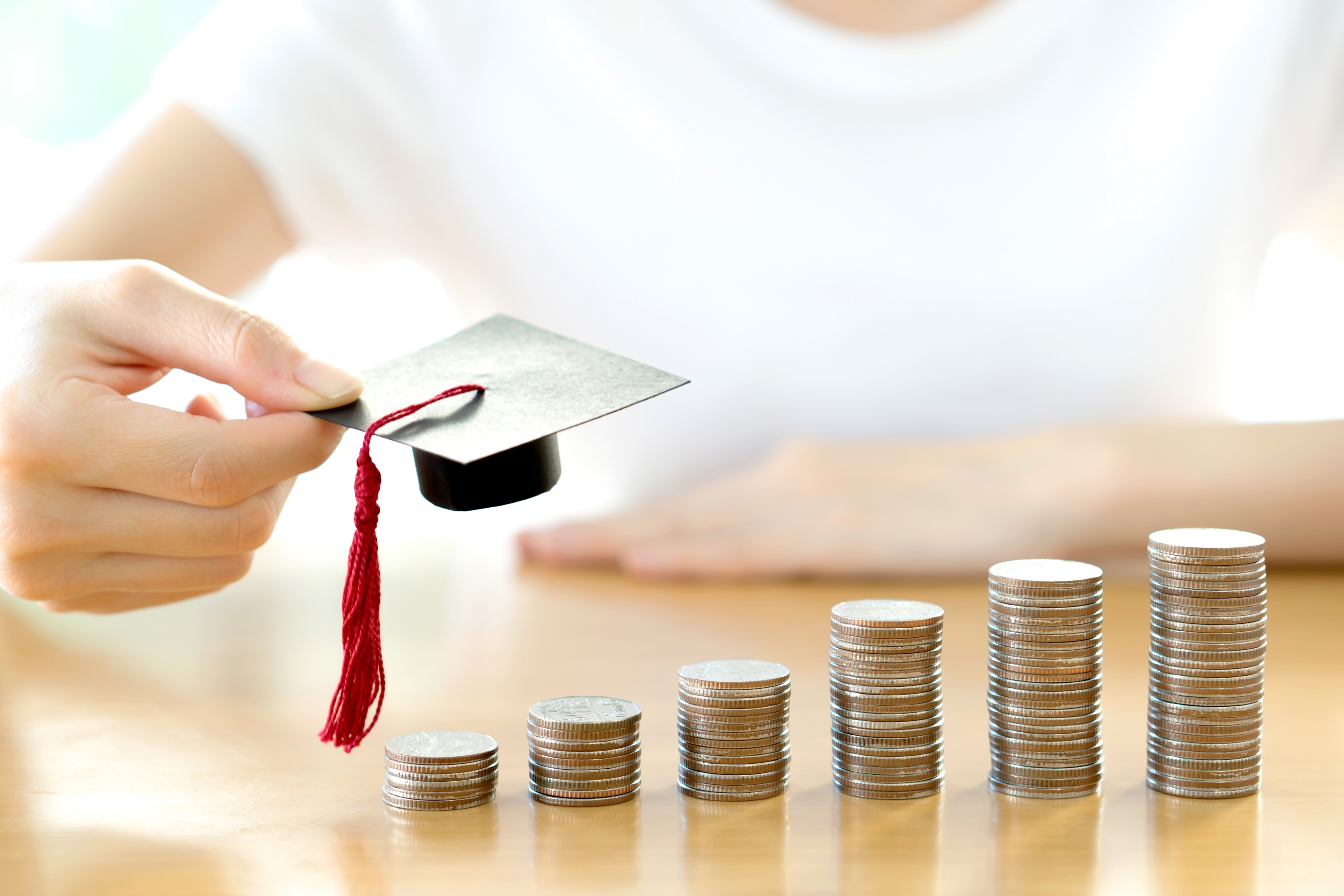 Other Support
Bursaries and scholarships
NHS Funding
Extra help for special circumstances,   e.g. students with a disability
Support for part-time courses.
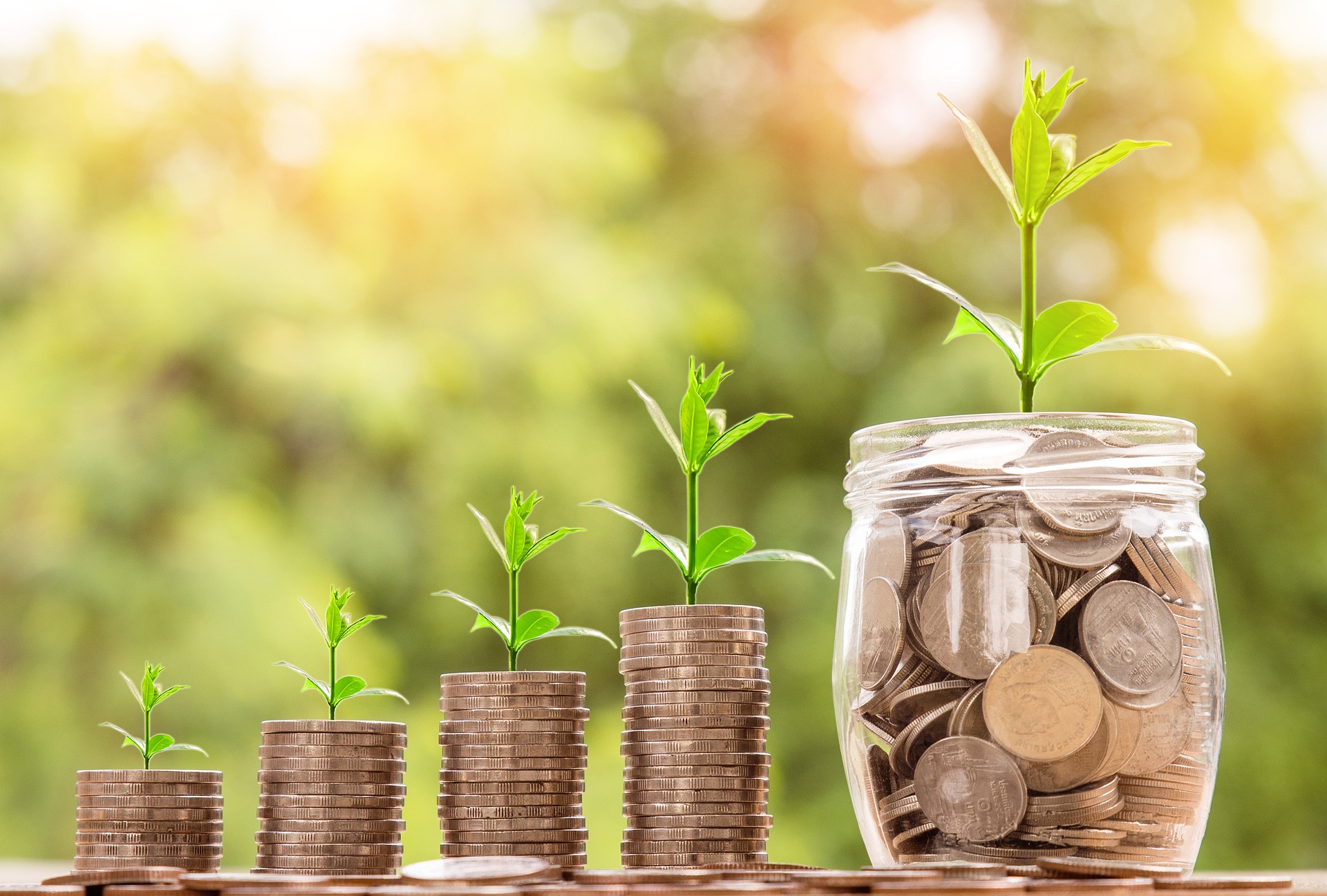 Average student living costs
Rent								£439
Groceries							£133
Household bills						£79
Going out							£69
Transport							£69
Takeaways and eating out					£66
Clothes and shopping					£48
Holidays and events						£36
Health and wellbeing					£26
Other								£25
Mobile phone						£24
Course materials						£24
Gifts and charity						£21
Friends and family						£19
TOTAL							£1,078
[Speaker Notes: Save the Student Money survey]
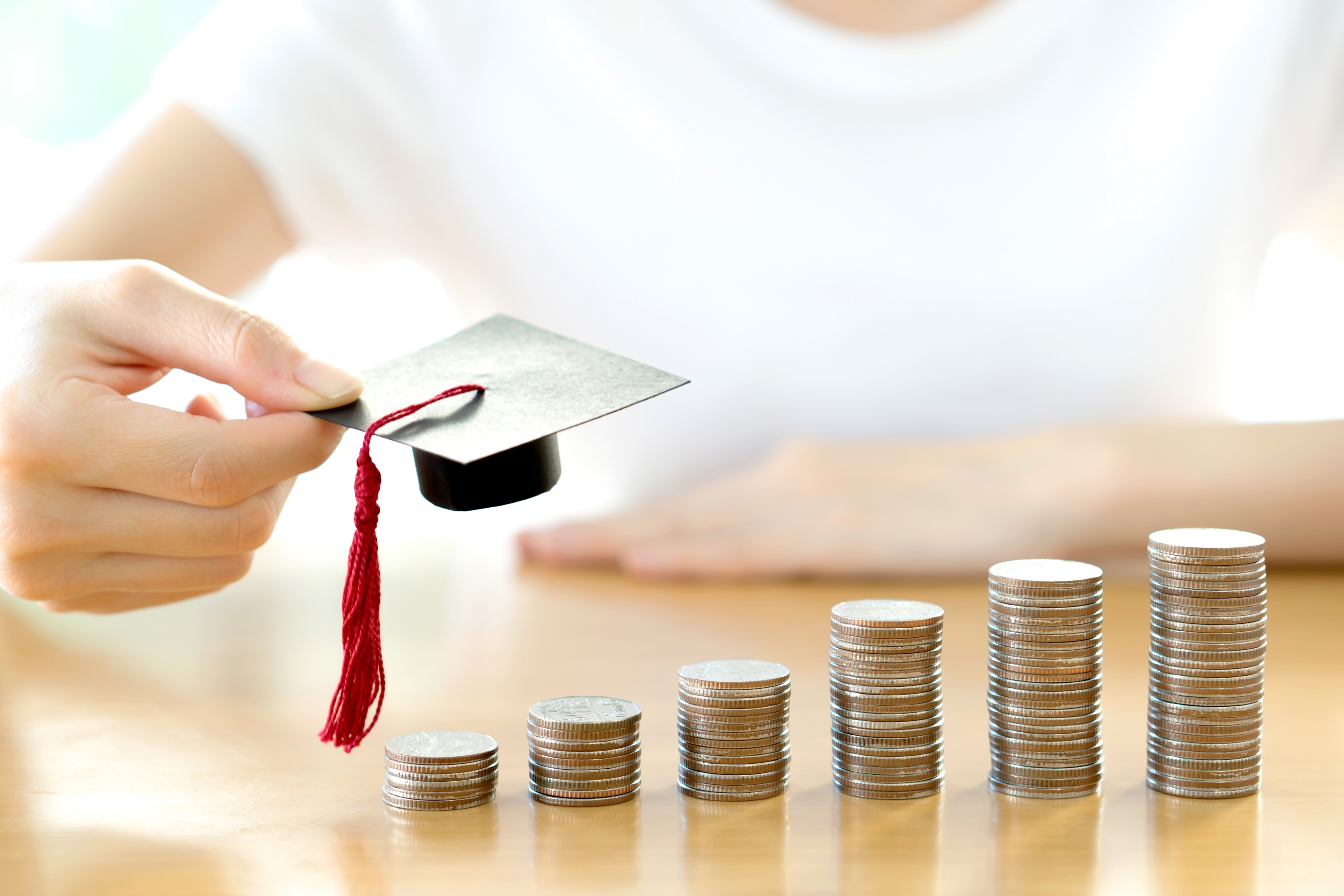 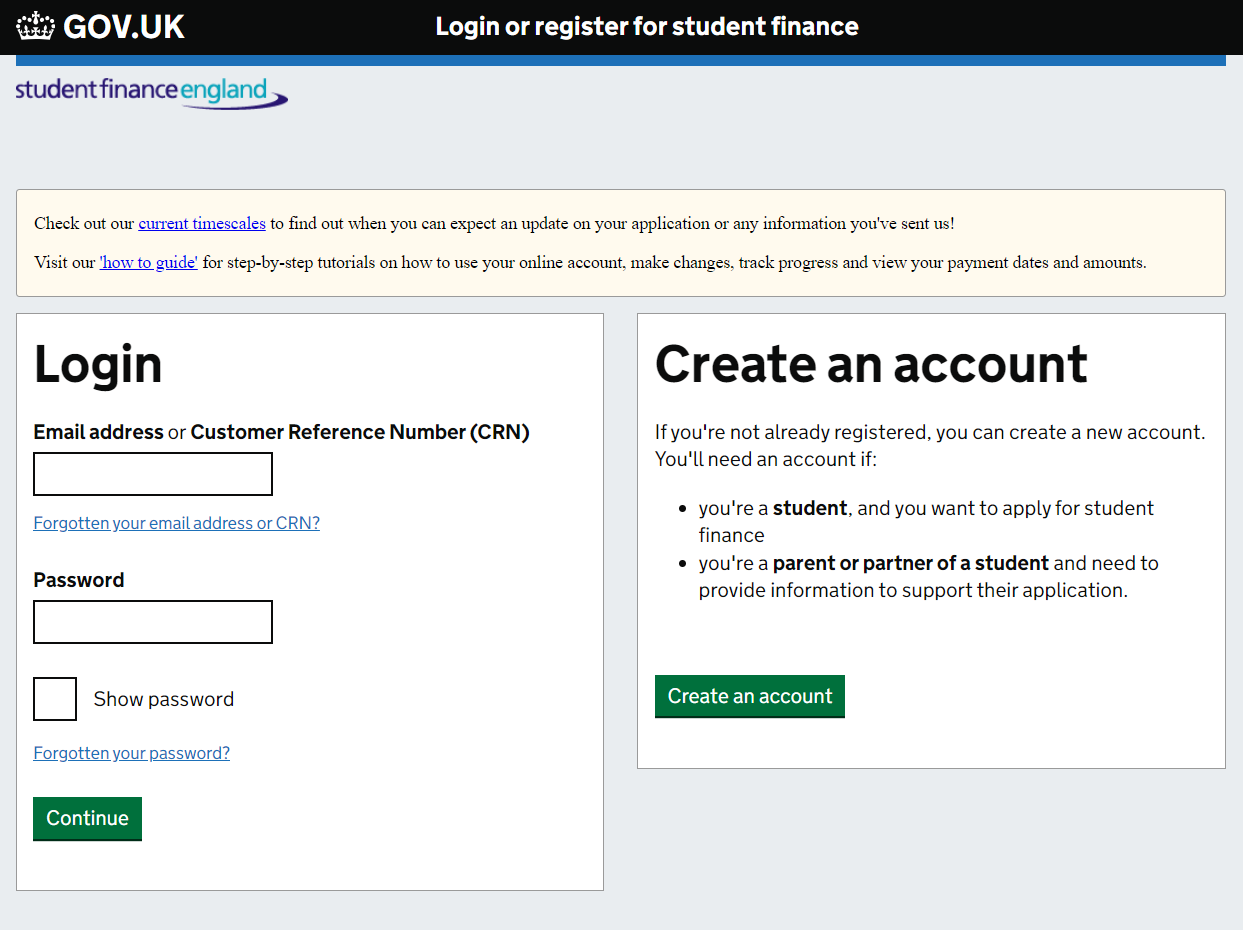 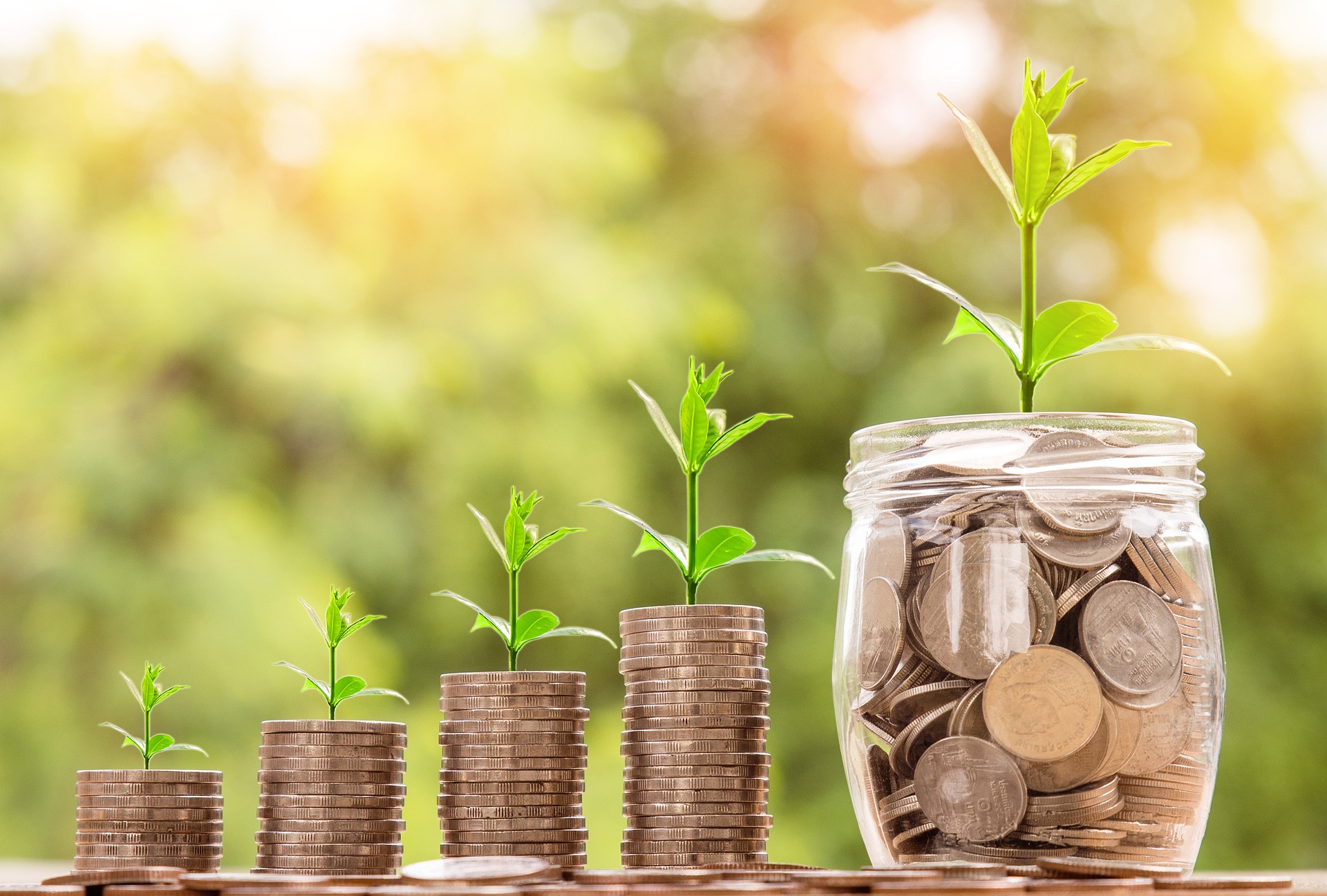 Repaying the Loans
Paid on earnings over £25,000

9% of income over threshold 

Deducted from salary through the tax system

Any outstanding balance written off by government after 40 years

Interest RPI
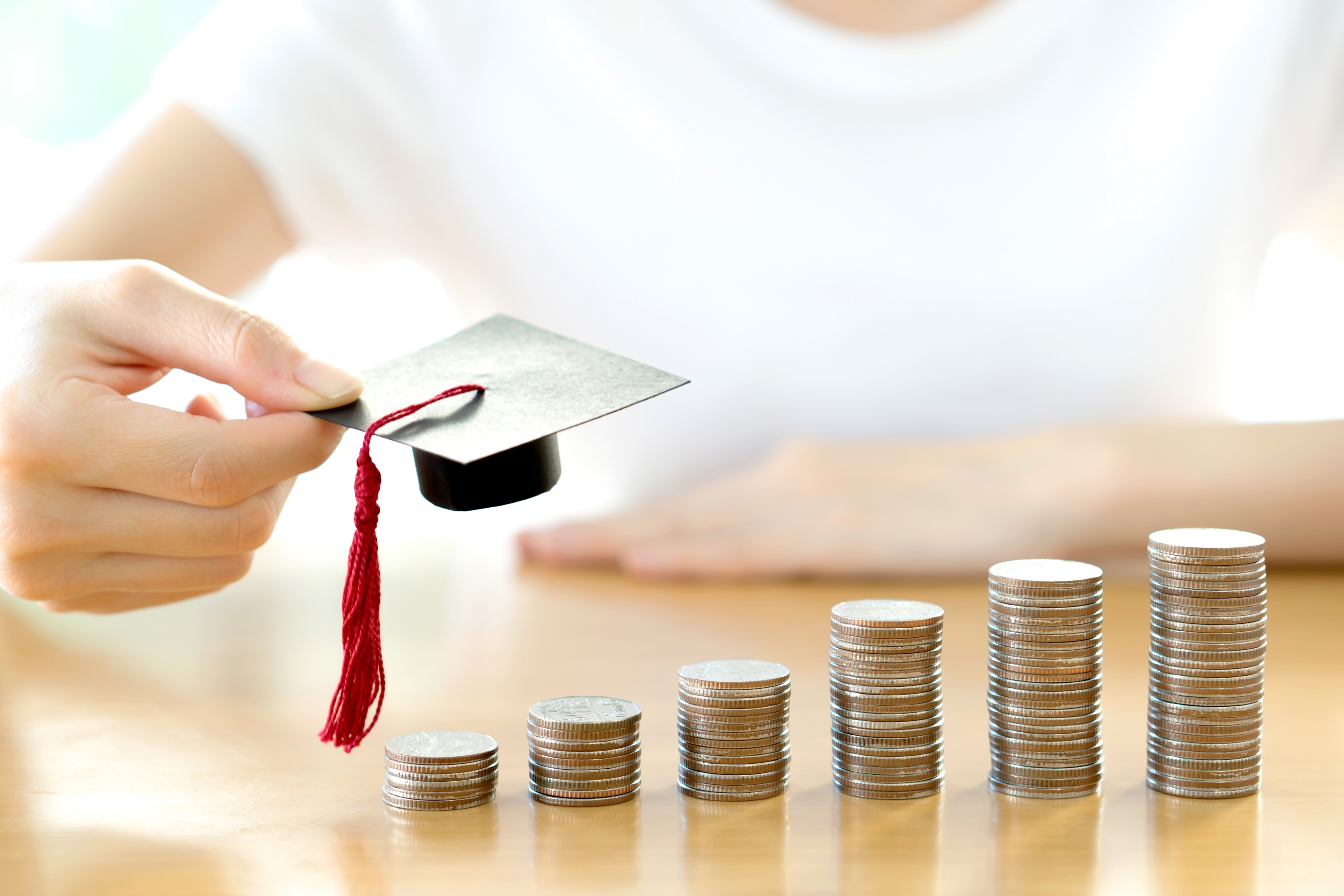 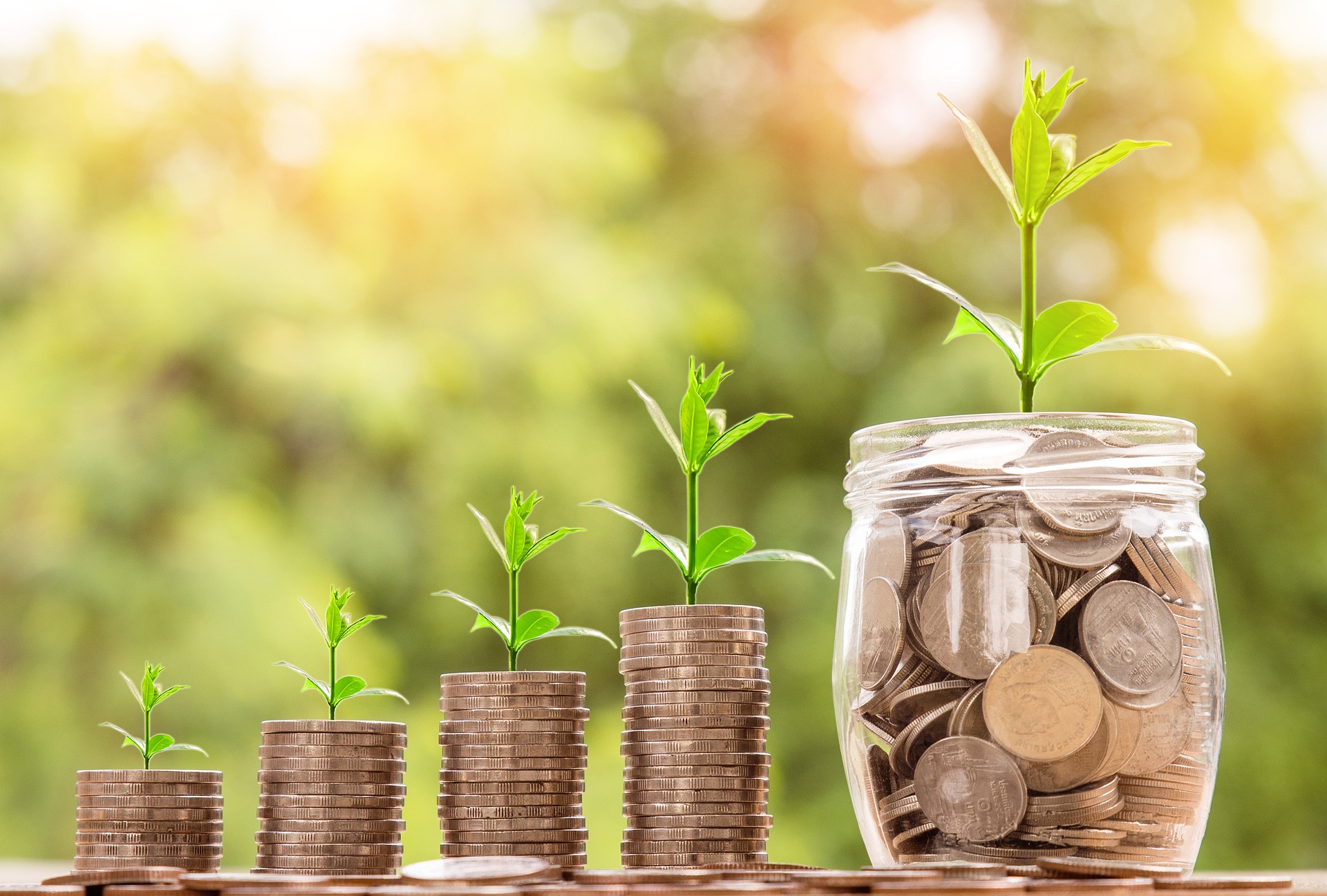 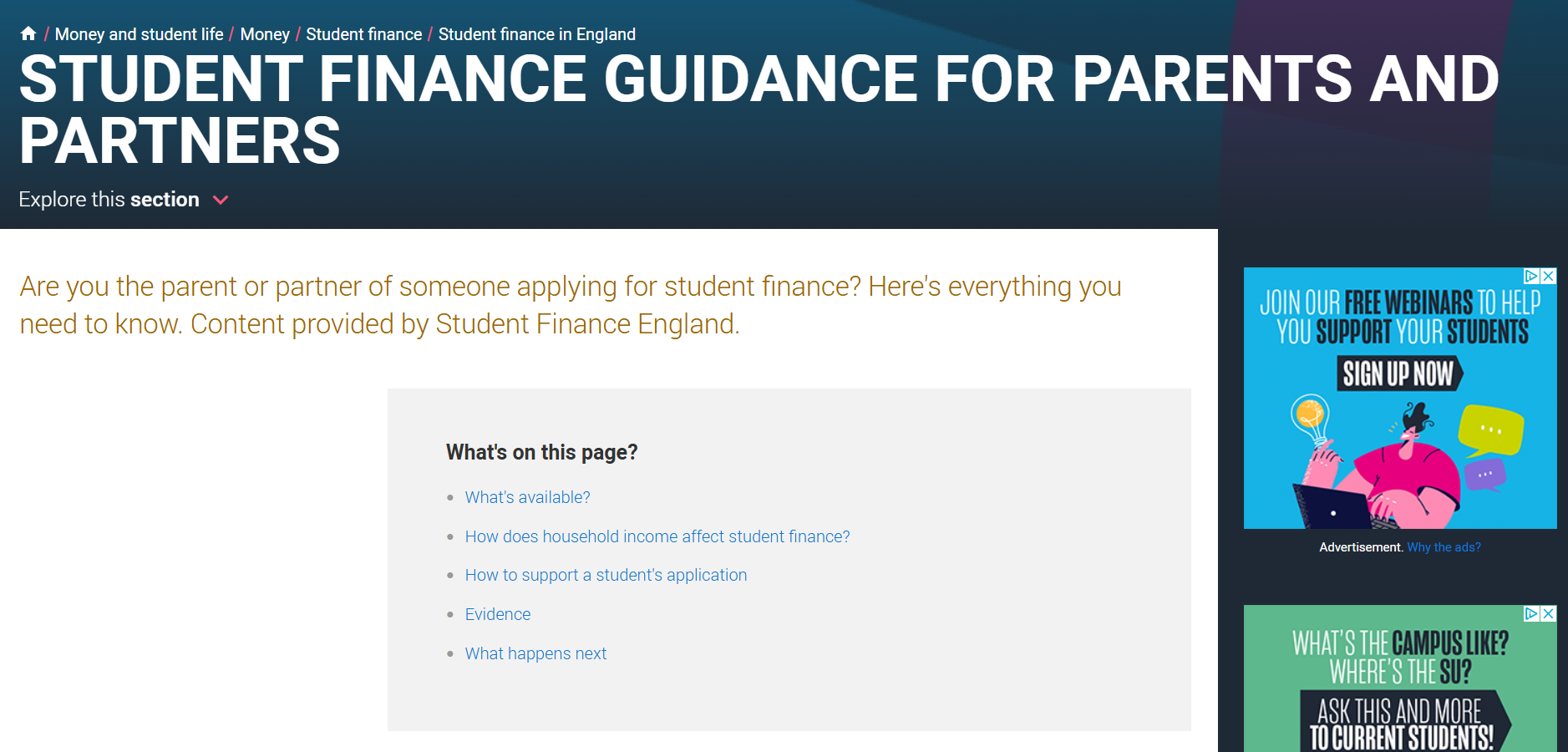 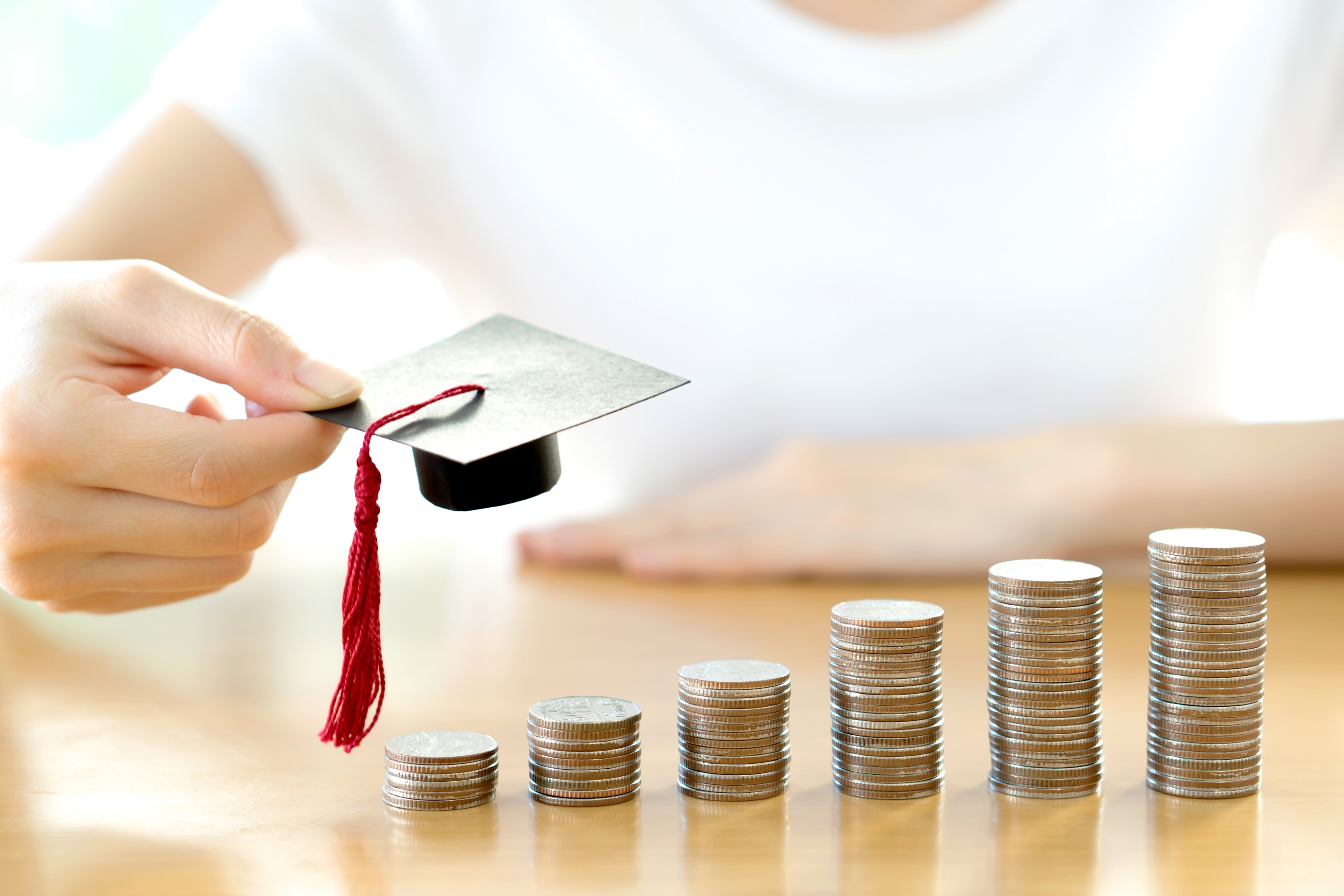 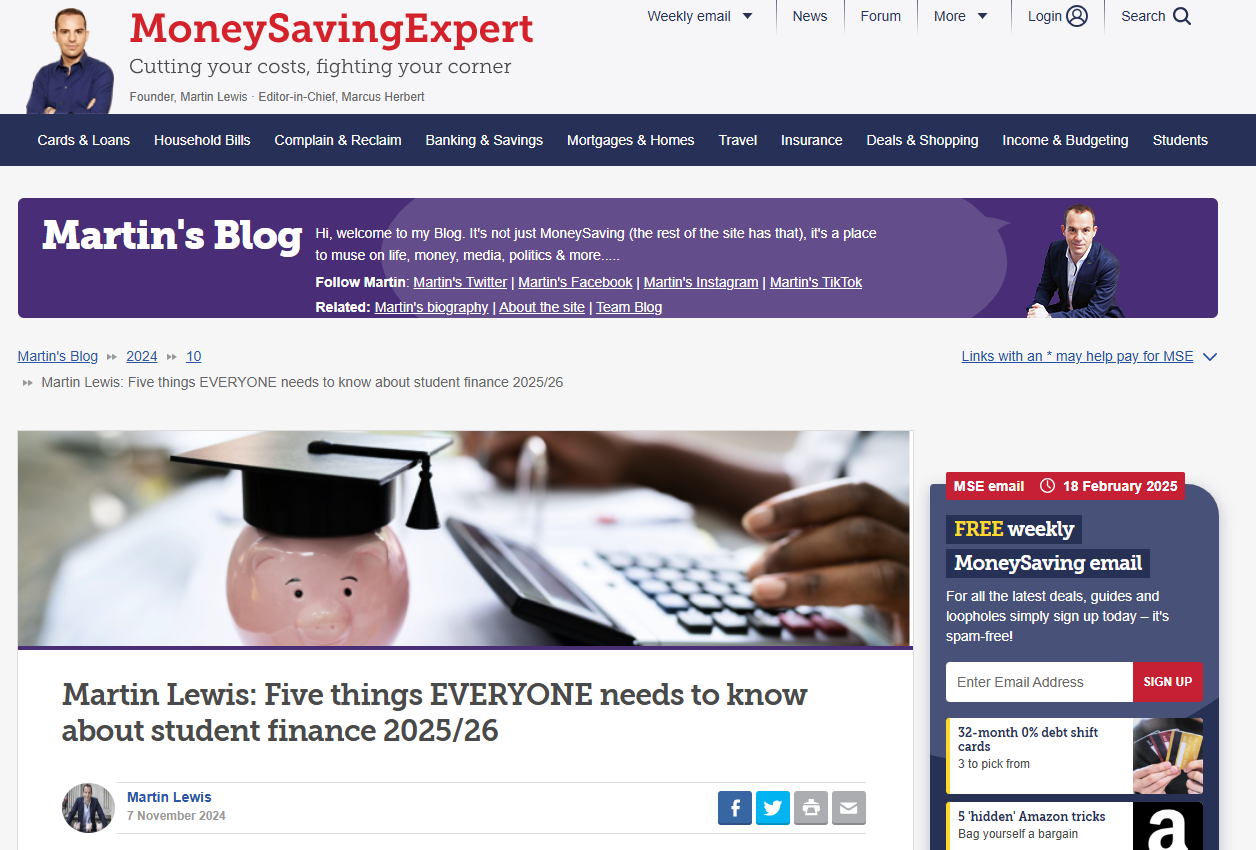 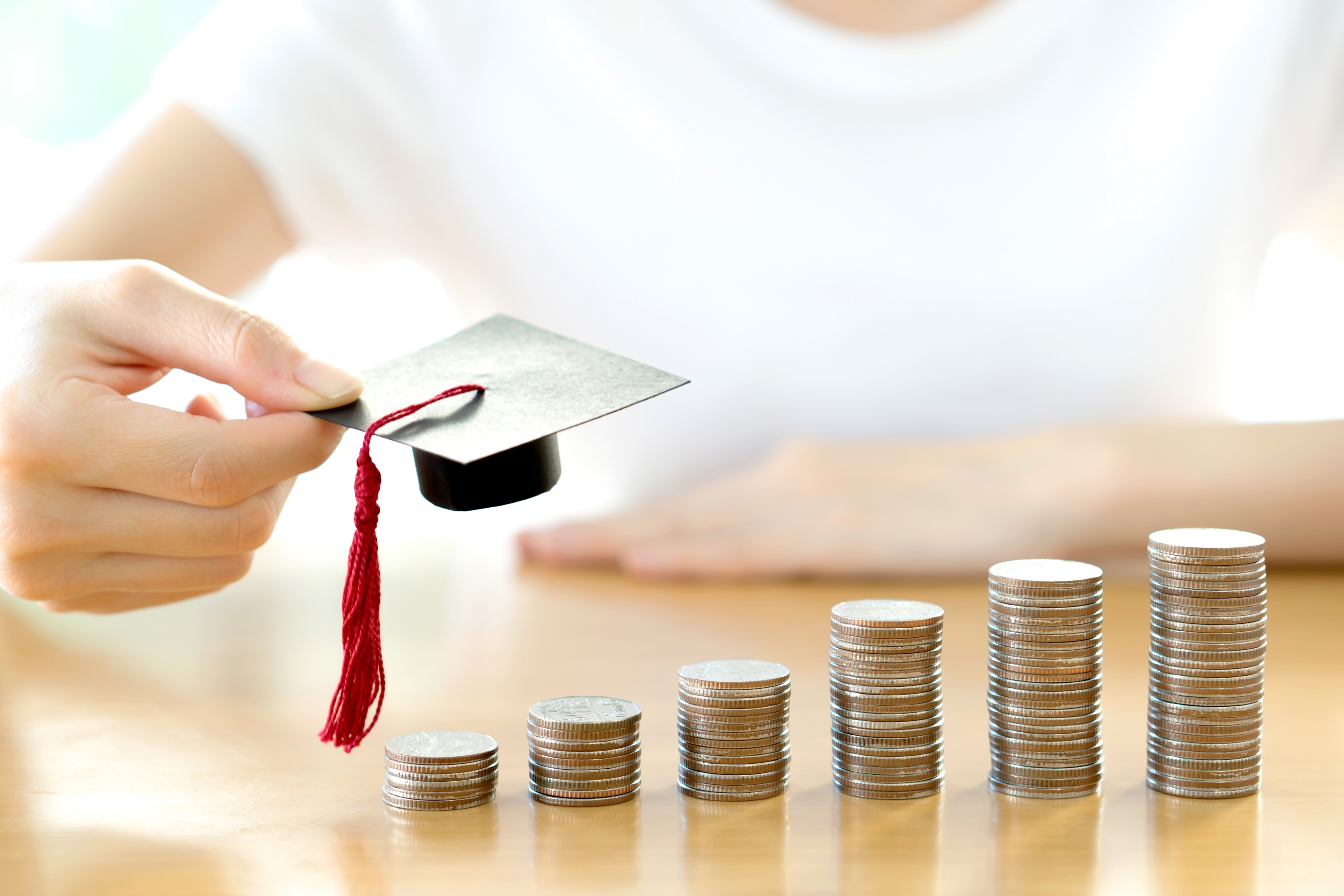 Resources
thescholarshiphub.org.uk

moneysavingexpert.com/students
gov.uk/student-finance
thestudentroom.co.uk/student-finance
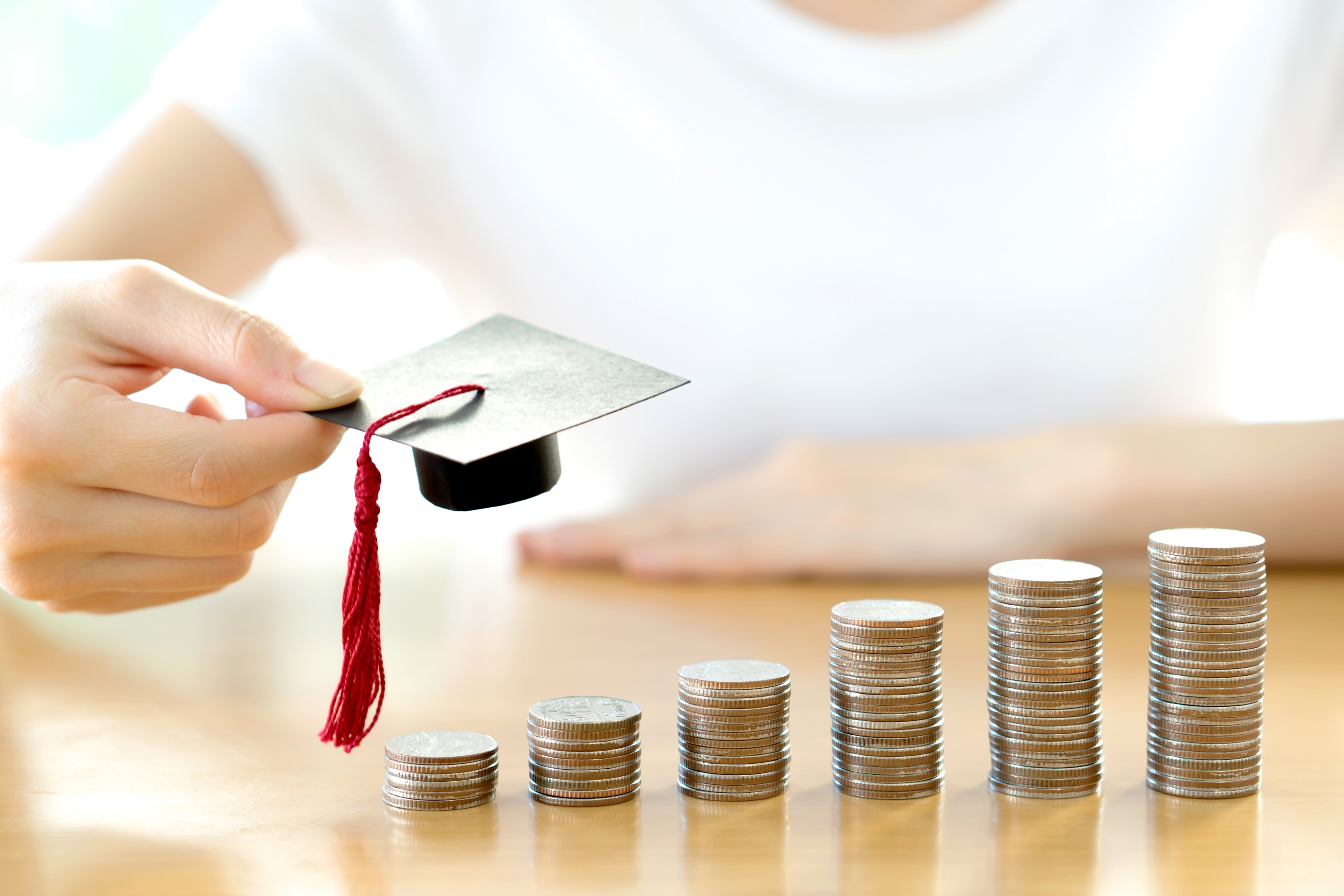 Thank you



Q and A